6  маршрут
1. Гостиница   «Тимиринда»                                                
      2.  Единственный  в России                                                                         
       /памятник  Джузеппе Гарибальди /
                   3 Яхт- клуб                                                                                                    
                4. Набережная   
    5. «Оно давит шумит  по особенному…»
1. Гостиница   «Темиринда»
1. Гостиница   «Тимиринда»
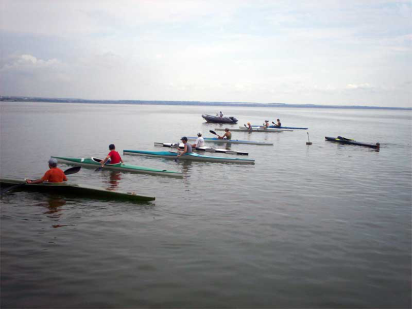 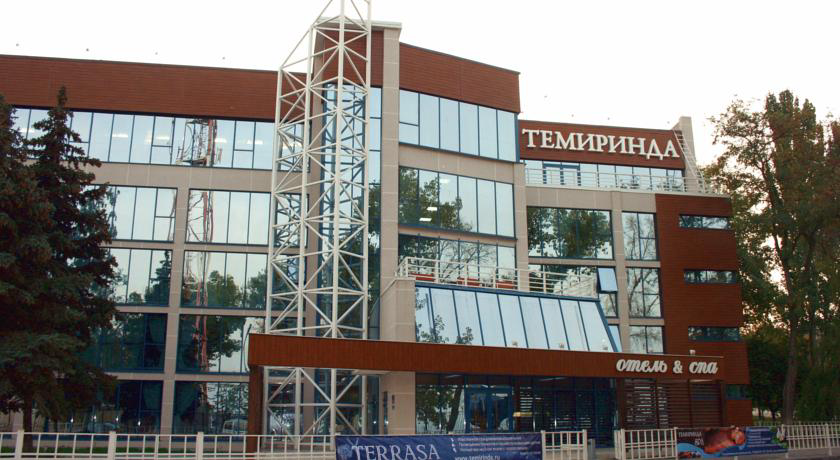 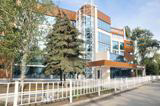 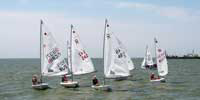 рядом водноспортивная база
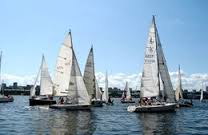 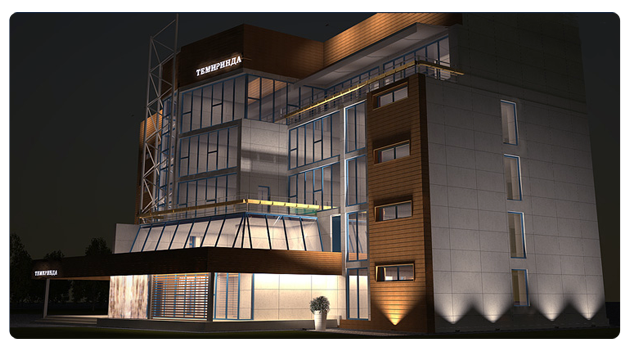 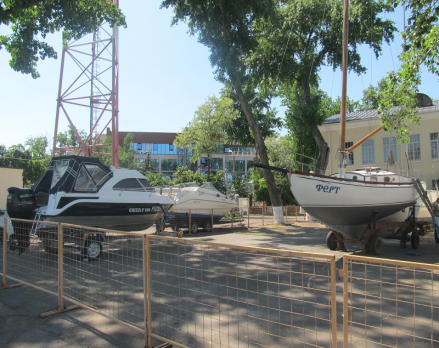 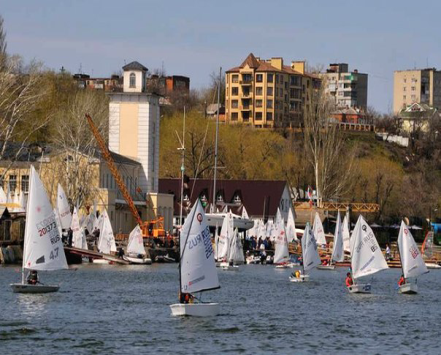 2.  Единственный  в России /памятник  Джузеппе Гарибальди/
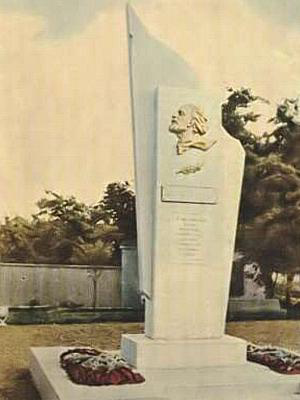 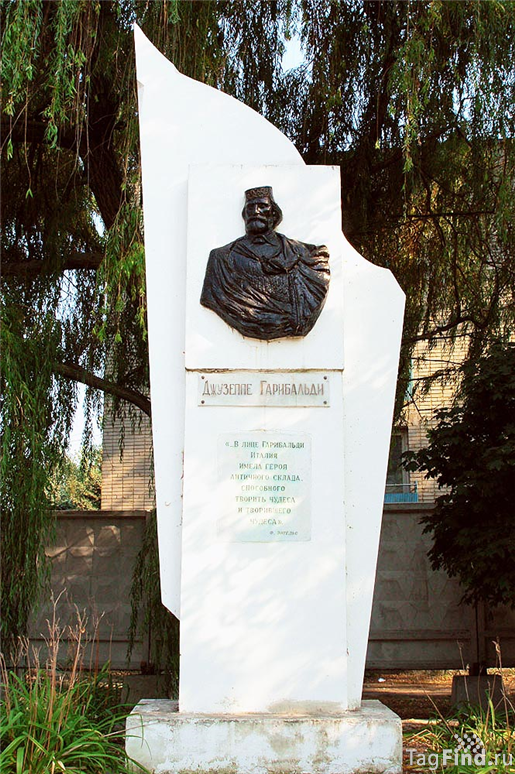 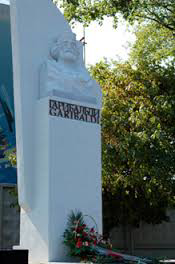 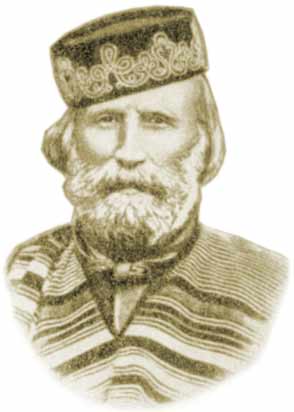 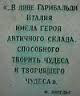 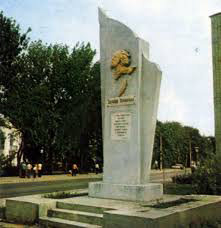 3 Яхт- клуб
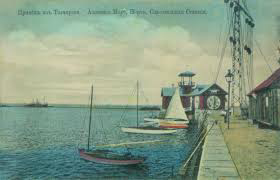 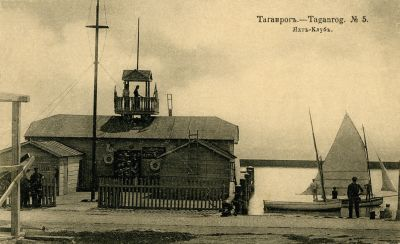 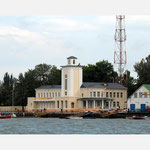 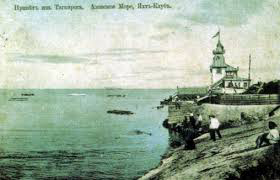 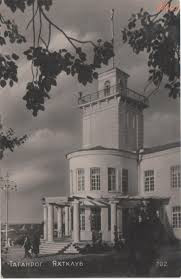 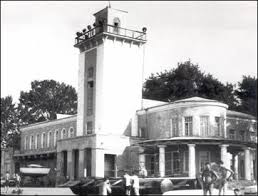 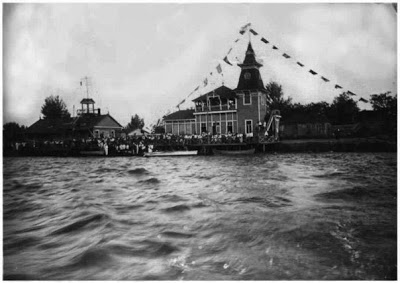 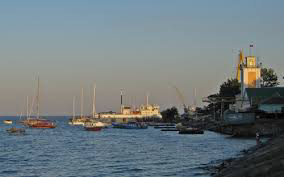 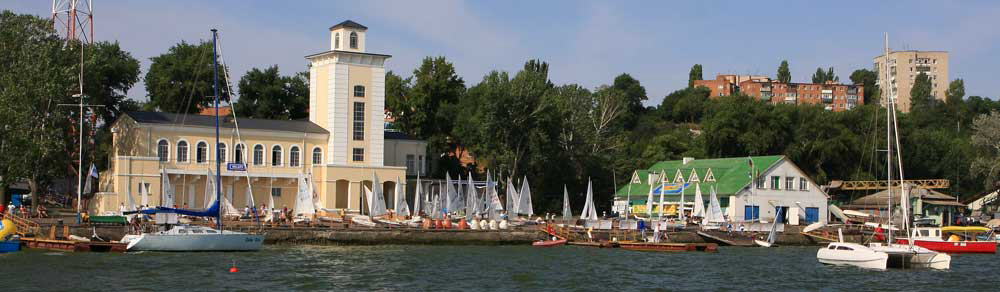 4. Набережная
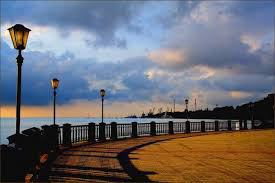 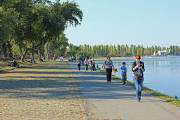 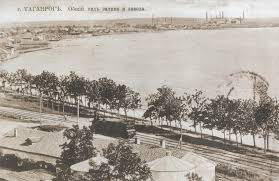 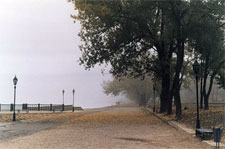 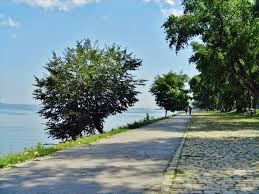 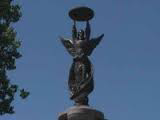 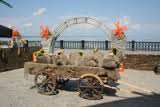 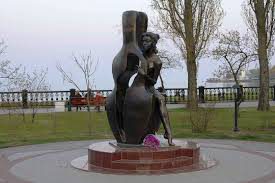 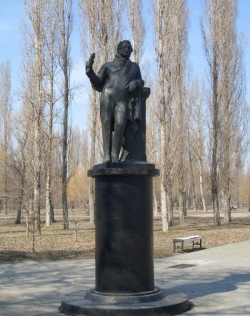 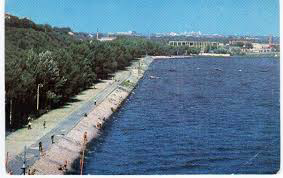 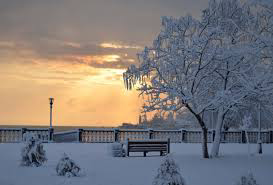 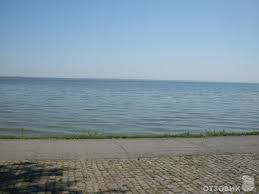 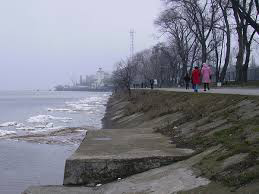 «Оно давит шумит  по особенному…»
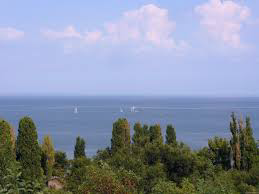 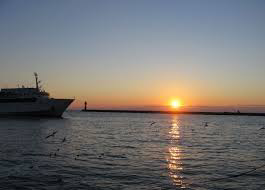 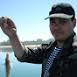 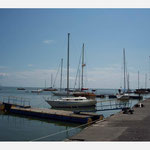 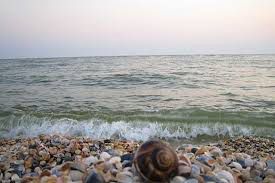 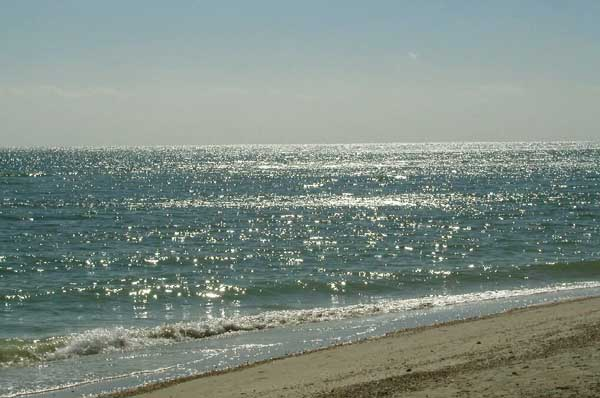 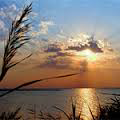 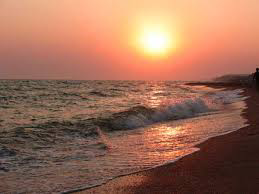 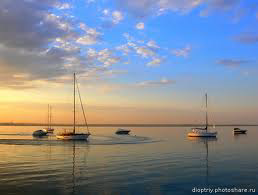 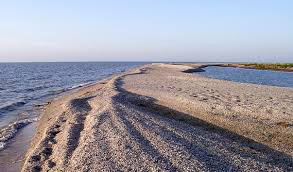 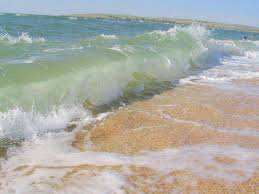